Statická RAM
NPRG054 High Performance Software Development- 2016/2017 David Bednárek
1
Architektura paměti SRAM
Řádky a sloupce
Aktivace probíhá současně
Čtení
Celý řádek vysílá své hodnoty
Sloupcový dekodér vybírá data
Zápis
Sloupcový dekodér posílá signály „zapiš 0“ a „zapiš 1“ do vybraných sloupců
řádkovýdekodér
matice klopných obvodů
sloupcovýdekodér
adresařádku
adresasloupce
data
NPRG054 High Performance Software Development- 2016/2017 David Bednárek
2
Architektura paměti SRAM
Banky
Velké paměti jsou děleny na banky
Paralelismus
Operace v různých bankách se mohou překrývat
V jednom cyklu lze zahájit pouze jednu operaci
Společné sběrnice a dekodér banky brání plnému paralelismu
adresabanky
adresařádkuasloupce
data
NPRG054 High Performance Software Development- 2016/2017 David Bednárek
3
Architektura paměti SRAM
Dvoubránová paměť
V každé buňce je zdvojeno její vnější rozhraní
cca 33% plochy navíc
Přístup ze dvou bran je zcela nezávislý
Současný zápis různých hodnot do téže buňky je nežádoucí
Používá se pro malé výkonově kritické paměti
registry, TLB
NPRG054 High Performance Software Development- 2016/2017 David Bednárek
4
Asociativní paměť
NPRG054 High Performance Software Development- 2016/2017 David Bednárek
5
Asociativní paměť
Plně asociativní paměť
Každý řádek má svůj komparátor
Vyžaduje strategii výměny při zaplnění
Drahá
nejvýše desítky řádků
TLB1
tag
data
=
=
=
=
=
=
=
=
tag
data
NPRG054 High Performance Software Development- 2016/2017 David Bednárek
6
Asociativní paměť
Přímo mapovaná asociativní paměť
Základem běžná paměť (SRAM)
Společný komparátor
Nevyžaduje strategii výměny při zaplnění
Umožňuje číst data ještě před dokončením porovnání
Prakticky nepoužitelná
Kolize jsou v reálných aplikacích příliš pravděpodobné
SRAM
=
data
index
tag
NPRG054 High Performance Software Development- 2016/2017 David Bednárek
7
Asociativní paměť
N-cestně asociativní paměť
Přímo mapovaná asociativní paměť je použita N-krát
Vyžaduje strategii výměny při zaplnění
Převládající způsob implementace cache
N mírně roste s velikostí cache
SRAM
SRAM
SRAM
=
=
=
data
index
tag
NPRG054 High Performance Software Development- 2016/2017 David Bednárek
8
Cache poslední úrovně
LLC = L2 nebo L3
Obvykle společná pro všechna/některá jádra na čipu
Typické velikosti 1-2 MB per core
V posledních letech neroste
Cache Line = 512, výjimečně 1024 bitů
Obvykle odpovídá velikosti atomické operace DDR3/4/5 DRAM
Latence 10..30 ns
U serverových CPU větší; v posledních letech roste!
Komunikace LLC – DRAM – vždy celá Cache Line
Komunikace s nižšími úrovněmi – obvykle 128 nebo 256 bitů najednou
Paralelismus
Celý proces přístupu do cache je pipeline
lze zahájit 1 přístup každé 1-3 cykly procesoru
Cache je dělena na banky
přístup do různých bank může být paralelní
NPRG054 High Performance Software Development- 2016/2017 David Bednárek
9
Cache poslední úrovně
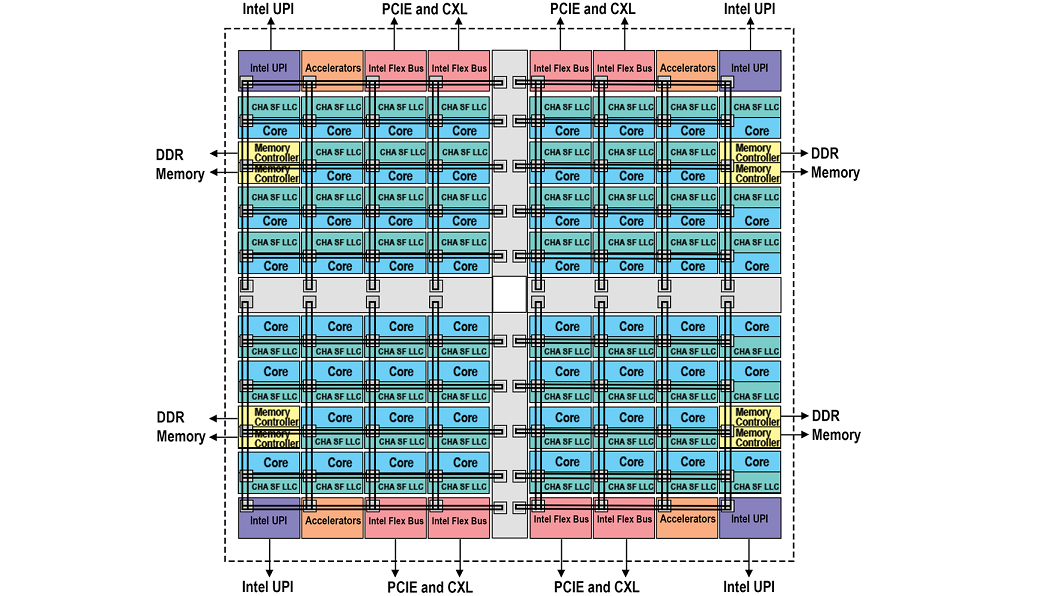 LLC blocks are paired with individual cores
The more cores, the more LLC cache
LLC blocks form a combined associative memory
Uniform config: Any LLC search logically operates over all blocks
The chip may be reconfigured to 2 or 4 independent LLC blocks (NUMA)
NPRG054 High Performance Software Development- 2016/2017 David Bednárek
10
Cache prostřední úrovně
L2 v systémech s L3
Každé jádro mívá vlastní
Typické velikosti 1 - 2 MB
Cache Line téměř vždy 512 bitů
Latence 3-10 ns
Komunikace s okolními úrovněmi – obvykle 128 nebo 256 bitů najednou

Velikost L2 a L3 je dnes podobná - proč jsou odděleny?
L2 je privátní
Řádky používané více jádry jsou v L2 replikovány
Zabírají více prostoru
Zápisy způsobují přesuny dat mezi jádry
L3 je společná pro všechna jádra
Řádky používané více jádry jsou v L3 jen jednou
Efektivnější využití prostoru - celkově se do L3 vejde více dat než do L2
Komplikovanější vyhledávání - větší latence
NPRG054 High Performance Software Development- 2016/2017 David Bednárek
11
Cache první úrovně
L1D
Pouze pro data (instrukce mají vlastní L1I cache)
Každé jádro má vlastní
Systém musí řešit přístup k datům v L1/L2 cache sousedního jádra
Typické velikosti 16-64 KB
Cache Line téměř vždy 512 bitů
Latence 1-2 ns
Komunikace s vyšší úrovní – obvykle 128 nebo 256 bitů najednou
Komunikace s jádrem – podle šířky operandu instrukce (8 až 512 bitů)

Paralelismus
Celý proces přístupu do cache je pipeline
v každém cyklu může začít nový přístup
Cache může mít více bran
v každém cyklu mohou začít dva přístupy, pokud vedou na jiné adresy
komunikace s vyšší úrovní běží na pozadí (eject, prefetch)
NPRG054 High Performance Software Development- 2016/2017 David Bednárek
12
TLB
Překlad virtuálních adres na fyzické
Často dvě úrovně TLB
DTLB1 pouze pro data, 16-64 záznamů
odpovídá 64-256 KB adresového prostoru
TLB2 společná, cca. 512 záznamů
Latence DTLB1 bývá započtena do latence L1D
L1D bývá „virtually-indexed-physically-tagged“
Latence TLB2 v řádu 2-3 ns
Není-li záznam v TLB:
„page walk“ - procesor realizuje 2-4 přístupy do paměti (cache)
„page fault“ – řeší operační systém
Paralelismus
TLB bývá vícebránová – obsluhuje čtení i zápisy paralelně
Virtually-indexed cache
L1 cache indexována virtuální adresou (nebo ofsetem uvnitř stránky)
Překlad v TLB může běžet paralelně s adresací L1 cache
Vyžaduje speciální opatření pro případ násobného mapování téže fyzické adresy
NPRG054 High Performance Software Development- 2016/2017 David Bednárek
13
Typické použití bitů adresy (Intel Sandy Bridge)
NPRG054 High Performance Software Development- 2016/2017 David Bednárek
14
Typické použití bitů adresy (Intel Xeon E7 v4 - 2017)
NPRG054 High Performance Software Development- 2016/2017 David Bednárek
15
Typická latence a propustnost – Intel Sandy Bridge (2011)
ALU
reg
L1
L2
L3
DRAM
NPRG054 High Performance Software Development- 2016/2017 David Bednárek
16
Typická latence a propustnost – Intel Broadwell (Xeon E5 v4 - 2014)
NPRG054 High Performance Software Development- 2016/2017 David Bednárek
17
Typická latence a propustnost – Intel Sapphire Rapids (2023)
NPRG054 High Performance Software Development- 2016/2017 David Bednárek
18
Typická latence a propustnost – Intel Sandy Bridge
ALU
Quad Core
ALU
ALU
ALU
reg
L1
L2
L3
DRAM
NPRG054 High Performance Software Development- 2016/2017 David Bednárek
19
Důsledky pro programování
Velikosti, latence a architektury cache jsou různé
Spolehlivě lze odhadnout pouze dolní mez L1 (16KB)
Ladit software na přesné velikosti všech úrovní je téměř nerealizovatelné
autotuning, NUMA awareness
cache-oblivious algoritmy
Velikost Cache Line lze odhadnout spolehlivě – 64B
Přesunovat do procesoru méně než 64B je plýtvání
spojové seznamy či stromy s malými uzly jsou neefektivní
Velikost TLB1 je velmi malá
Přístup na větší počet míst paměti je problematický pro TLB, ne pro L1
L1 udrží stovky živých míst, TLB pouze desítky
Bucket-sort nebo merge může být TLB-bound
více než 64 živých bodů vzdálených od sebe více než 4 KB
Bloky dynamicky alokovaných dat mohou být velmi vzdálené
100-prvkový vyhledávací strom se nemusí vejít do DTLB1
NPRG054 High Performance Software Development- 2016/2017 David Bednárek
20
Nešikovně naprogramovaný kód může dobrý překladač napravitNevhodnou datovou strukturu překladač nenapraví(a nepomůže ani naprogramování v asembleru)
NPRG054 High Performance Software Development- 2016/2017 David Bednárek
21
Úrovně cache
Registry poskytují cache úrovně 0
Použítí této „cache“ řídí překladač
Programátor může vytvořit šanci nebo zlepšit podmínky úpravou kódu
Velikost řádky je velikost registru (podle řešené úlohy; SIMD: 128/256 bit)
Velikost “L0-cache” dána počtem registrů (Intel: 8/16, některé obsazené)
32 až 512 B
Pro danou úlohu a platformu programátor dokáže určit
Lze programovat na míru (týká se jádra algoritmu)
Velikost řádku Cache je stabilní - 64B
Lze programovat na míru (týká se zejména datových struktur)
V intervalu 4KB-16MB leží mnoho hranic důležitých velikostí
Bez znalosti konkrétní varianty CPU nelze určit přesnou polohu hranic
Každé zdvojnásobení velikosti úlohy může dramaticky změnit poměry
Nejvhodnější je přístup převzatý z Cache-Oblivious algoritmů
Rekurzivní dělení úlohy na části
NPRG054 High Performance Software Development- 2016/2017 David Bednárek
22